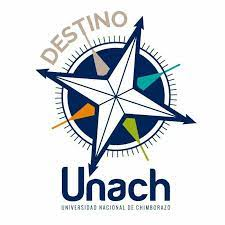 Fundamentos Administrativos
UNIDAD I
INTRODUCCIÓN A LA Administracióndefinición
La administración es el proceso de planificar, organizar, dirigir y controlar los recursos de una organización (humanos, financieros, materiales y tecnológicos) para alcanzar objetivos específicos de manera eficiente y efectiva. Se trata de una disciplina que combina ciencia, arte y técnica para maximizar el rendimiento y minimizar los desperdicios.
Vídeo la carretatrabajo en equipo
Empleo de técnicas. 
La técnica es el conjunto de pasos o procedimientos para realizar una acción con el objetivo de lograr un fin, incluyen la creación de un ambiente amigable en el que los empleados tengan autonomía y se sientan motivados para ser eficaces, los gerentes ineficaces pueden ser excesivamente controladores, no otorga reconocimiento cuando es merecido, no ofrece capacitación y desarrollo profesional, no localiza las áreas problemáticas.
Por ejemplo:
	Para limpiar el polvo de una casa se puede utilizar varias técnicas, uso de escoba, uso de 	aspiradora, uso del plumero, uso de un paño, etc.
	Para pintar, se puede usar diferentes técnicas como al óleo o al pastel, acrílicos, todo depende del 	gusto y el fin que busca el pintor.
	Para premiar la eficiencia y eficacia se puede usar diferentes técnicas para motivar al 	empleado, mediante charlas de superación, incentivo económico, ascenso laboral
Compromiso con la organización.
En un mercado laboral cambiante y en el que cada vez conviven más generaciones diferentes con sus distintas ambiciones y metas profesionales, cada vez es más complicado para las empresas fidelizar a sus empleados. Una de las razones principales de esta situación es la falta de compromiso laboral que se deriva de muchos factores y que repercute directa o indirectamente en los resultados de la compañía. Esto ha hecho que los departamentos de Recursos Humanos estén cada vez más centrados en lograr el compromiso de sus empleados porque los beneficios son muchos para ambas partes. 
El compromiso laboral es un vínculo entre los empleados y la organización, cada vez es más importante este aspecto porque el compromiso de los empleados va ligado directamente a la productividad laboral. Este aspecto se ha convertido en una prioridad para muchas empresas porque son conscientes de que la felicidad de los empleados afecta a su rendimiento y también a la retención del talento humano.
Objetivos e importancia de la administración
OBJETIVOS
Ser más competitivos 
Generar clientes y mantenerlos
Impulsar el crecimiento personal
Aumentar la productividad
Reducir la incertidumbre
Evitar el caos y el desperdicio de recursos
Mantener o aumentar la rentabilidad del negocio
Ofrecer un excelente servicio al cliente
Atraer y retener al capital humano.
IMPORTANCIA

Dentro de la rama administrativa se puede manejar 3 tipos de Administración
Y dependerá del sector en el que nos encontremos :

1. Administración Pública
2. Administración Privada
3. Administración mixta
Sector público: 
La Administración Pública se centra en las instituciones del Estado o de los diferentes niveles territoriales. Sus principales características son la ausencia de ánimo de lucro, el servicio a la sociedad, la burocracia o la transparencia.
Sector privado: 
La administración privada se refiere a la realizada por las empresas, tanto grandes, como medianas o pequeñas. Sus principales características son la eficacia, la eficiencia, la flexibilidad o la gestión estratégica.
Tipos mixtos: 
Por último, existen administraciones mixtas. En ellas se da el ámbito privado y público. Aquí las principales características son una mezcla de las dos anteriores.
EVOLUCIÓN DEL PENSAMIENTO ADMINISTRATIVO
Las dos ramas de la Administración son:
Administración Científica
Administración Clásica
El proceso administrativo ha ido creciendo y evolucionando junto con la humanidad, desde que existieron las comunidades organizadas, de esta manera surge la figura de un jefe y un subordinado. Este tipo de administración es conocida como "administración empírica“, se originó en el Antiguo Egipto, Babilonia y la Grecia; donde se dieron los primeros pasos para organizar la vida diaria, el trabajo, la política.
La administración clásica fue el primer enfoque en el estudio de la administración, desarrollado a finales del siglo XIX y principios del siglo XX. Este enfoque se centró en la organización y la estructura de las empresas, y sus principales exponentes incluyen a Henri Fayol y Max Weber. La administración clásica se enfocaba en aspectos como la jerarquía, la división del trabajo y la organización formal
Más tarde se aplicó el método científico a la dirección de los negocios y apareció la administración científica moderna. Teniendo como relación la contabilidad, que por su parte ha marcado una importancia relevante dentro de las organizaciones y dentro de la evolución misma administración, con el pasar del tiempo ha aportado elementos que han contribuido a que las empresas tengan un mejor manejo de sus órganos y que se pueda ver su realidad económica de una manera más fácil y práctica. 
Primero fue la administración clásica (finales del siglo XIX).
Después, se desarrolló la administración científica (principios del siglo XX).
Ambos enfoques han influido significativamente en la evolución de la administración moderna, pero la clásica fue la base sobre la cual se construyó la administración científica.
Por su parte la ADMINISTRACIÓN CLÁSICA argumenta que la organización es como una estructura y busca lineamientos complejos. Henry Fayol (1841-1925), su principal exponente utilizó como principales aspectos en estas teorías,  la  división del trabajo, autoridad y responsabilidad, llegando a la conclusión de que administrar se refiere a:

PRINCIPIOS DE LA ADMINISTRACIÓN DE HENRY FAYOL

División del trabajo.     8. Centralización
Autoridad		      9. Jerarquía
Disciplina                      10. Orden
Unidad de mando        11. Equidad
Unidad de dirección.   12. Estabilidad del personal
Subordinación               13. Iniciativa
Remuneración               14. Unión del personal.
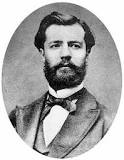 TALLER INDIVIDUAL
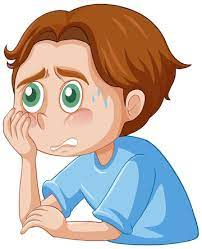 Los 14 principios de H. Fayol para administrar una empresa
Elaborar a mano sobre los principios propuestos por el autor
Puntos a considerar:
	- Portada
	- Referencias Bibliográficas
	- Caligrafía y Ortografía
	- Comentario del principio que más llamó su atención
	- Escanear y subir en formato pdf tamaño de archivo hasta 5MB
	- Calificación 10 puntos
Viernes 07 de julio 15:00
PRINCIPIOS DE HENRY FAYOL
1. División del trabajo
Especializar las tareas para aumentar la productividad y eficiencia. Cada empleado debe concentrarse en una tarea específica que le permita desarrollar más habilidades y mejorar su rendimiento.
2. Autoridad y responsabilidad
La autoridad es el derecho de dar órdenes, mientras que la responsabilidad es la obligación de cumplir con las tareas. Ambos conceptos deben ir de la mano para asegurar el cumplimiento efectivo de las funciones.
3. Disciplina
Se refiere al respeto por las normas y regulaciones dentro de la organización. La disciplina asegura el buen comportamiento y la cooperación de los empleados.
4. Unidad de mando
Cada empleado debe recibir órdenes de un solo superior para evitar confusión y conflictos. Esto garantiza una estructura clara y una cadena de mando efectiva.
5. Unidad de dirección
Las actividades que tengan un mismo objetivo deben ser dirigidas por un solo jefe y siguiendo un solo plan. Esto asegura que todos los esfuerzos se alineen hacia los mismos fines.
6. Subordinación del interés individual al interés general
Los intereses de la organización deben prevalecer sobre los intereses personales de los empleados. Se debe priorizar el bienestar y éxito de la empresa.
7. Remuneración
Los empleados deben ser compensados adecuadamente por su trabajo. El salario debe ser justo y motivador para garantizar el buen desempeño.
8. Centralización
La centralización se refiere al grado en que la autoridad está concentrada en los niveles superiores de la organización. Fayol propone encontrar un equilibrio adecuado entre la centralización y descentralización.
9. Cadena escalar
Establece una jerarquía de autoridad clara, desde los niveles más altos hasta los más bajos. Esto facilita la comunicación y la resolución de problemas de manera ordenada.
10. Orden
Cada recurso y persona debe estar en el lugar adecuado y en el momento adecuado para optimizar el funcionamiento de la organización. Esto aplica tanto a la disposición física como al talento humano.
11. Equidad
Los gerentes deben ser justos y tratar a los empleados con igualdad y amabilidad, generando así lealtad y motivación en el equipo de trabajo.
12. Estabilidad del personal
Se debe evitar la alta rotación de personal, ya que la estabilidad en el empleo contribuye a la eficiencia y mejora continua. Los empleados experimentados son más productivos.
13. Iniciativa
Los empleados deben tener la libertad de proponer y ejecutar nuevas ideas. La iniciativa fomenta la creatividad y mejora el rendimiento general de la empresa.
14. Espíritu de equipo
Promover la unidad y el trabajo en equipo entre los empleados mejora la moral y el ambiente de trabajo. La cooperación es esencial para el éxito organizacional.

Estos principios son fundamentales para guiar la administración de cualquier tipo de organización, y su correcta aplicación contribuye a la eficiencia, productividad y éxito a largo plazo.
Teoría de la administración científica
Al denominar a la ADMINISTRACIÓN CIENTÍFICA a través de la evolución del pensamiento administrativo se puede definir como una metodología que tiene su base en métodos y leyes científicas que permiten aprovechar, de una mejor forma la administración, los recursos, la jornada laboral evitando pérdidas de tiempo y dinero en el proceso de producción. 
Su objetivo fundamental es alcanzar los niveles máximos de productividad y, por lo tanto, de prosperidad.
Taylor es el fundador del movimiento conocido como organización científica del trabajo, el pensamiento que lo guía es la eliminación de las pérdidas de tiempo, de dinero, recursos, etc, mediante un método científico.
Afirma que «el principal objetivo de la administración debe ser asegurar el máximo de prosperidad, tanto para el empleador como para el empleado». Para el empleador, el máximo de prosperidad no significa la obtención de grandes beneficios a corto plazo, sino el desarrollo de todos los aspectos de la empresa para alcanzar un nivel de prosperidad. Para el empleado, el máximo de prosperidad no significa obtener grandes salarios de inmediato, sino un desarrollo personal para trabajar eficazmente, con calidad y utilizando sus dones personales. 
Taylor hace una distinción entre producción y productividad: «la máxima prosperidad es el resultado de la máxima productividad que, depende del entrenamiento de cada uno». Consciente de la oposición entre obreros y empleadores
EJEMPLO
Especialización de tareas
Ejemplo: En una línea de ensamblaje de automóviles, cada trabajador se especializa en una tarea específica, como instalar el motor, colocar las puertas o montar las ruedas. Esta especialización permite que cada empleado se convierta en un experto en su tarea, aumentando así la velocidad y calidad del proceso de ensamblaje.
EJEMPLO
Uso de herramientas y tecnologías
Ejemplo: En un almacén, la implementación de sistemas de gestión de inventario que utilizan códigos de barras y escáneres permite rastrear el movimiento de productos de manera más eficiente. Esto reduce los errores de inventario y acelera el proceso de almacenamiento y despacho.
Frederick Winslow Taylor evoluciona el pensamiento administrativo científico y comparte las teorías de Henry Fayol sobre la administración clásica que ayudan a entender por qué una empresa o compañía opera de cierta manera, y a su vez del porqué es importante la  eficiencia en una organización para alcanzar una meta en común, aplicar los proceso y como la gente va operando en grupos organizados  y equipos de trabajo y esta área de estudio tiene dos ramas.
NOTA IMPORTANTE





Trabajar menos de lo que se debe, trabajar despacio, es universal en los establecimientos industriales.
Mediante la adopción de la administración científica moderna podrá resolverse el problema de obtener el máximo de producción. La teoría o filosofía de la administración científica comienza a ser entendida después de una evolución gradual del tipo de administración. Desde la implantación de este sistema no ha habido una sola huelga en las fábricas que lo aplican.
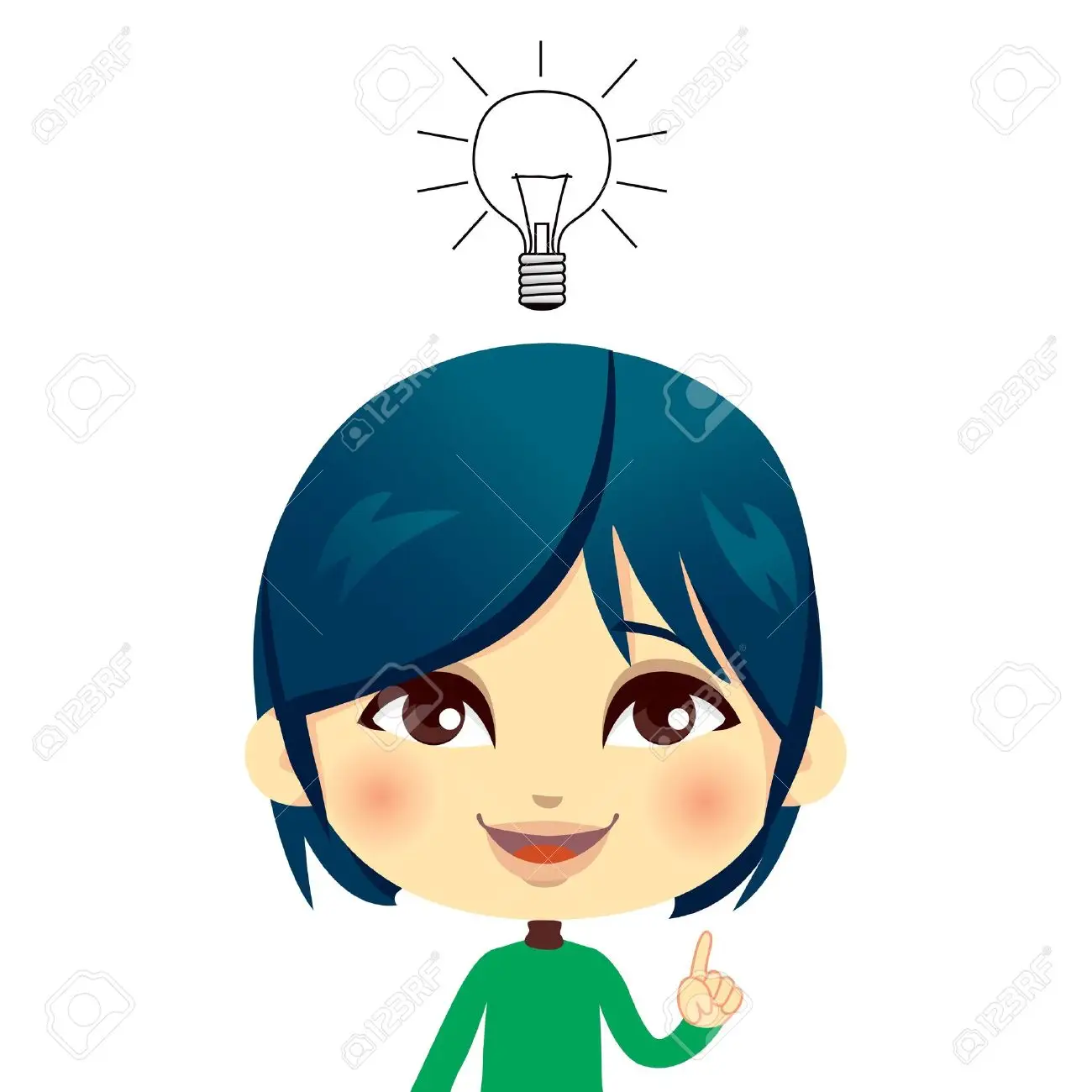 La administración científica, consiste en una combinación de elementos que no existían en el pasado; los conocimientos, reunidos, analizados, agrupados y clasificados en leyes y reglas de manera tal de constituir una ciencia, acompañada de un cambio en la actitud recíproca de los trabajadores y de la dirección. Resulta una nueva división de los deberes entre ambas partes y una cooperación íntima y cordial que resulta imposible de obtener bajo la filosofía del antiguo sistema de administración.
La administración científica es:
Ciencia.
Armonía.
Cooperación.
Rendimiento máximo.
Formación de cada hombre, hasta alcanzar su mayor eficiencia y prosperidad.
Las ventajas se aplican al público en general, los hombres producen más, el aumento de la productividad de cada individuo produce una mayor prosperidad en todo el país.
La Primera Revolución Industrial comenzó en el siglo XVIII entre el año 1760 y 1800, Ejemplo: mediante el uso de la energía de vapor (El vapor es un depósito de gran capacidad de agua para la energía térmica debido al alto calor de vaporización del agua) y la mecanización de la producción. 
Lo que antes producía cuerdas sobre ruedas giratorias simples, la versión mecanizada lograba ocho veces el volumen en el mismo tiempo que la energía de vapor que ya era conocida.
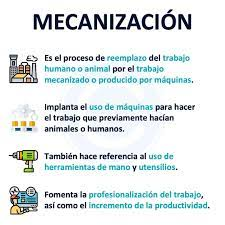 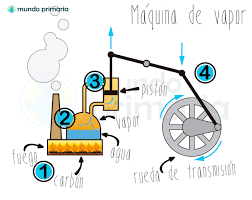 La revolución Industrial es el proceso de cambio de una economía agraria y artesanal a una dominada por la industria y la fabricación de maquinaria. 
Este proceso se inició en Inglaterra y desde allí se extendió a otras partes del mundo, como EEUU y se entendió mas tarde a países Europeos, en dicho proceso tuvieron lugar profundas transformaciones económicas, sociales, culturales y tecnológicas, la construcción principal fueron las fábricas, dando lugar al privilegio a la burguesía.
Su principal creación el ferrocarril con el uso del carbón, cuyos principales trabajadores eran los de la clase baja y aumentando el comercio en general.  
La Revolución Industrial ha sido dividida en varias etapas
Etapas de la Revolución Industrial
Tras la Primera Revolución Industrial (1760-1840), se pueden establecer etapas sucesivas que dieron lugar a cambios en otros ámbitos.
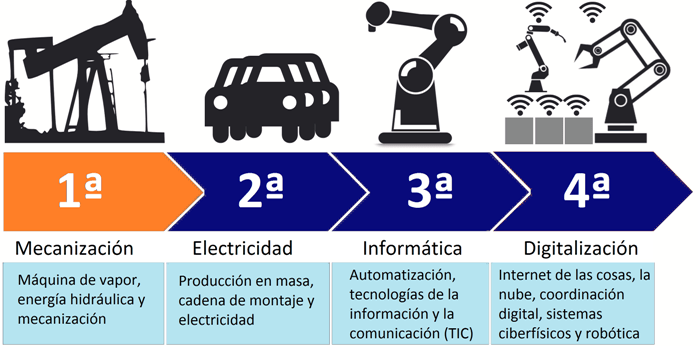 Como consecuencia de la mecanización y mejora en los procesos de producción trajo consigo impactos negativos y positivos, dentro de los negativos se puede mencionar los siguientes:
Menos mano de obra humana ( explotación a los trabajadores)
Las condiciones de trabajo se volvieron insalubres y creció el empleo infantil
desechos sólidos peligrosos y dañan de muchas otras formas a las comunidades y los ecosistemas
Contaminan el aire y el ecosistema (smog)
Desigualdad social
Se descuidaron las actividades rurales
Mayor costo de inversión
La industria emite cientos de contaminantes sólidos
Dependencia tecnológica
Aumentos de la marginalidad (vagabundos, delincuentes)
La causa principal de la Contaminación Industrial es la quema a gran escala de combustibles fósiles como el petróleo, el carbón, minas el gas y además el agua residual envenenada que contamina tierra, ríos y lagunas.
Dentro de los positivos se puede mencionar los inventos más importantes que se produjo con la revolución Industrial ejemplo:
Generador eléctrico, motor de combustión
Abaratamiento del precio de los productos
Eliminación de la tracción a sangre en el transporte.
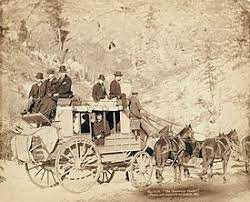 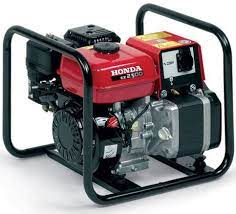 Acortamiento de los tiempos de viaje y aumento de la red de transporte (terrestre y fluvial), gracias a la invención del ferrocarril y de los barcos a vapor.
Desarrollo de las telecomunicaciones (invención del telégrafo y el teléfono).
Reemplazo paulatino de la tracción a sangre en las actividades agrícolas (arado, siembra, cosecha) por máquinas motorizadas.
Caída de la tasa de mortalidad, gracias a una mejora en la alimentación
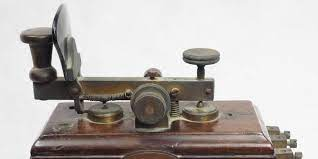 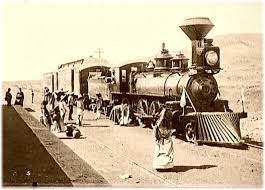 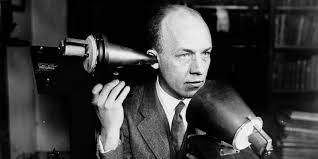 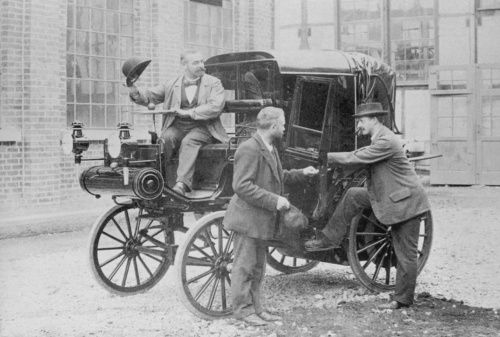 Evaluación flashaspectos positivos y negativos de la revolución industrial
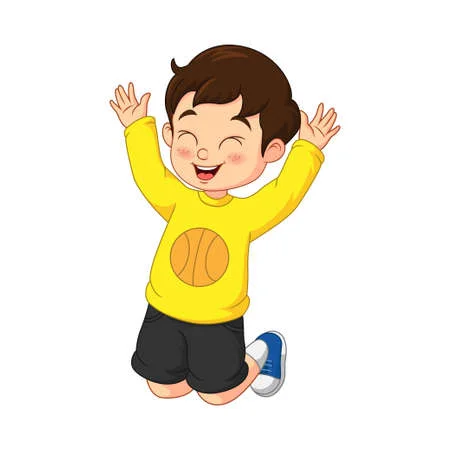 Teoría de las Relaciones Humanas (principios básicos)
La Teoría de las Relaciones Humanas considera que las motivaciones de los trabajadores sólo son de índole económica y psicosocial, omitiendo las necesidades de aprendizaje y actualización de conocimientos y las relacionadas con la realización del trabajo mismo.
La teoría de las relaciones humanas esbozó el concepto de organización informal: la organización se compone del conjunto de personas que se relacionan espontáneamente entre sí, en la organización los individuos participan en grupos sociales y se mantienen en constante interacción social y laboral
Estas consideraciones teóricas llevaron a los promotores de las Relaciones Humanas a proponer las siguientes soluciones prácticas orientadas a lograr la satisfacción del personal (Ludovic, 1977, p.65):
1. Establecer nuevos mecanismos de comunicación que permitan a los trabajadores expresar sus opiniones y sentimientos hacia el trabajo (buzones de sugerencias, oficinas de quejas y reclamos, encuestas, publicaciones, correos electrónicos, redes sociales, boletines, murales, etc.) para garantizar el flujo de información de la base a la cúspide de la pirámide organizativa.
DUEÑOS/ACCIONISTAS
-Nuevas inversiones
-Aprobación presupuesto
-Decidir proyectos
JEFES/COORDINADORES/SUPERVISORES/DPTO. CONTROL DE GESTIÓN
-Crear y modificar sitio web
-Diseñar plan de mercadeo
-Rotación de personal
-Analiza los informes de la baja gerencia
OPERARIOS/TÉCNICOS OPERATIVOS
-Control de inventario
-Determinar ofertas
-Entregar informes detallados 
-Detecta los problemas de la empresa
2. La dirección debe hacer conocer a los trabajadores lo que la empresa hace por ellos, por la comunidad, el país, etc., siendo para ello recomendable el uso de revistas de la empresa, diarios, películas, folletos, etc. que permitan mantener informada a la comunidad.
3. Formar buenos líderes (orientadores, promotores de la colaboración y de las discusiones en grupo, etc.) enseñándoles un conjunto de técnicas que les faciliten el ganarse amigos y la simpatía del grupo.
4. Hacer ver a los trabajadores que tienen influencia en las decisiones de la empresa, lo cual requiere crear un nuevo tipo de estructura organizativa que haga posible la participación de los trabajadores en las decisiones.
5. Proponer incentivos que se correspondan tanto con motivaciones económicas como sociales.
6. Utilizar tests psicológicos para la selección de personal para así predecir el futuro comportamiento de los trabajadores y obtener información sobre su personalidad, actitudes presentes y pasadas, estabilidad emocional, sentido del humor, forma de pensar, etc.
7. Integrar los grupos informales a la organización para evitar la constitución de sindicatos, creando clubes sociales, deportivos, etc., para que, a través de ellos, los trabajadores logren satisfacer sus necesidades y problemas de índole psicosocial. Esto haría que solo tenga sentido entrar al sindicato cuando el trabajador no consigue en la empresa medios para satisfacer sus necesidades psicológicas.
8. Considerar sus relaciones con el sindicato cuando sea inevitable para que éste no vea a la empresa con hostilidad, sino más bien que le deba lealtad.
Para entender a la empresa se necesita entender las necesidades del ser humano
psicólogo humanista Abraham Maslow, que en la primera mitad del siglo XX habló en su obra de la teoría sobre la motivación humana. Esta teoría es una de las más conocidas, ya que explica de forma sencilla y muy visual el comportamiento humano según sus necesidades
Todos los seres humanos tenemos necesidades que 
suplir a lo largo de nuestra vida, desde que nacemos
hasta que llegamos a la edad adulta. Asimismo, según la 
jerarquía de las necesidades de Maslow, cada una de
ellas abarcan distintos aspectos y son más complejas que otras. 
Entonces, si una de las metas que se plantearon es conocerse a si mismo y aún no lo logran esta guía  será la base para alcanzar ese objetivo lo antes posible.
 La aplicación de la pirámide de Maslow en las empresas tiene un efecto directo en la satisfacción de los empleados, cada vez que se cubre un nivel de necesidades, los trabajadores se sienten más motivados en sus puestos de trabajo, lo que también repercute en la productividad general de la organización
1. NECESIDADES FISIOLÓGICAS
En el primer peldaño de la pirámide de Maslow hace referencia a todo aquello de lo que no puedes prescindir, en otras palabras, todos los ejemplos de la pirámide de Maslow que se encuentran entre las necesidades fisiológicas deben ser atendidas para que puedas vivir tranquilamente. A continuación, te dejamos algunos casos puntuales: 
Consumir alimentos. 
Conseguir abrigo.
Ir al baño.
Tener un lugar donde vivir.
Respirar.
Beber agua.
Dormir.
Asearse. 
Cortarse el cabello, etc.
2. NECESIDADES DE SEGURIDAD
Son aquellas necesidades que te permitirán mejorar tu calidad de vida y que, claro, se complementan con las necesidades fisiológicas.
Si bien los requerimientos biológicos son de los más importantes, notarás que los ejemplos de necesidades de seguridad de Maslow son “indispensables para el desarrollo de los seres humanos, pues se encargan de proporcionarnos un estilo de vida adecuado”. 
Tener cobertura médica y contra accidentes.
Mantener tu física y moral. 
Cuidar tu salud mental. 
Contar con la protección de tus espacios privados. 
Recibir apoyo y el cuidado de familiares o seres queridos. 
Tener un celular o dispositivo móvil para comunicarse durante emergencias.
Disponer de una estabilidad laboral.
Acceder a un ingreso de dinero.
3. NECESIDADES SOCIALES
En el tercer peldaño, los ejemplos de la pirámide de Maslow están relacionados con la necesidad de pertenecer a un grupo, sin importar la cantidad de personas que lo integren. 
En este caso, hablamos de las necesidades que nos llevan a buscar la aprobación de otros seres humanos por medio del afecto, la convivencia y la amistad, identificados como otros verdaderos pilares para el desarrollo de nuestra vida cotidiana.
Entonces, de acuerdo a la pirámide, el ser humano necesita los siguientes ejemplos de necesidades sociales de Maslow:
Ser parte de un grupo.
Tener personas a las cuales dar afecto o amor.
Retribución del afecto o amor que da.
Sentir que no es rechazado por las personas que quiere.
Tener una pareja. 
Asistir a reuniones sociales. 
Mantener un diálogo. 
Ser comprendido y escuchado.
4. NECESIDADES DE RECONOCIMIENTO
En el cuarto peldaño, los ejemplos de la pirámide de Maslow refieren a las necesidades que están relacionadas con el autoestima, la confianza y las aspiraciones personales de cada uno. 
En otras palabras, “las necesidades de reconocimiento se alcanzan cuando nos sentimos valorados por los demás y por nosotros mismos, en relación a nuestros logros, bienestar y estatus”. 
Entonces, los ejemplos de reconocimiento de la pirámide de Maslow en relación a este nivel, son los siguientes: 
Ser valorados en el ámbito familiar, social y laboral.
Obtener el respeto de los demás. 
Que te identifiquen como una persona en la que se puede confiar. 
Mantener una buena reputación. 
Confiar en uno mismo. 
Tener dignidad. 
Alcanzar el éxito. 
Recibir atención por las personas con las que interactuamos.
Respeto hacia nosotros mismos.
Cuidado de nuestro bienestar.
5. NECESIDADES DE AUTORREALIZACIÓN
Tiene un significado diferente para cada uno de los seres humanos. 
Por ejemplo, para algunas personas, el hecho de sentirse realizado es sinónimo de cumplir el mayor número de metas profesionales; mientras que, para otras, el éxito puede llegar al desarrollar una actividad que les apasiona.
Por otro lado, el último nivel de la pirámide de Maslow también comprende el hecho de ser capaces de reconocer nuestras emociones.
Entonces, de poder hacer una lista con estas necesidades para luego aprender cómo aplicar la pirámide de Maslow en la vida, en este último nivel deberás trabajar:
La moralidad
La creatividad
La espontaneidad
La resolución de problemas
La falta de prejuicios
Desarrollo religioso o espiritual
Búsqueda de un objetivo o misión en la vida
Ayudar a las personas sin esperar nada a cambio.
TALLER
REALIZAR UNA PIRAMIDE DE MASLOW SEGÚN SUS NECESIDADES DIARIAS PARA UN CORRECTO DESEMPEÑO ACADÉMICO, PERSONAL Y MOTIVACIONAL.
Maslow considera que la meta educativa más importante para los estudiantes, es aprender de acuerdo a sus capacidades y al nivel en que sus necesidades se ajusten.
FACTORES O MEDIOS DE PRODUCCIÓN
Los factores de producción son los medios utilizados para la elaboración de productos y servicios. Estos son: trabajo, tierra, capital y tecnología
Es decir, los factores productivos son aquellos recursos que se necesitan para generar bienes que son aptos para su consumo y, por ende, destinados al mercado.
Las empresas, ya sean grandes, (medianas o pequeñas, PYMES),  como respuesta a las necesidades de la sociedad, se encuentran en constante desarrollo de productos y servicios, logrados a través de la utilización estratégica y coordinada de estos factores de producción.
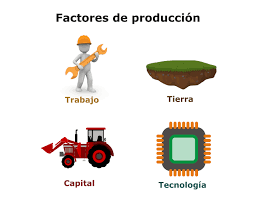 El papel de administrador
Un administrador es una persona con visión, que es capaz de aplicar y desarrollar todos los conocimientos acerca de la planeación, organización, dirección, coordinación y control empresarial para la toma de decisiones, donde sus objetivos están en la misma dirección de las metas y propósitos de la empresa o institución.
Se preocupa del análisis y observación de problemáticas que se requieren solucionar.
Plantea metas y objetivos para las diferentes áreas de la empresa. 
Manejo adecuado de presupuestos con base en los recursos de la empresa.
Organizar el equipo de trabajo.- El administrador debe establecer las funciones y responsabilidades correspondientes a cada miembro del equipo o cada área de la empresa, con la finalidad de cumplir con éxito las metas establecidas por la empresa. Para lograrlo, es sumamente importante contar con un equipo capaz y eficiente (manual de funciones)
Dirigir la compañía/empresa.- Así una empresa tenga a los mejores y más calificados colaboradores, no podrá prosperar si no cuenta con un administrador capaz de dar órdenes y de tomar las decisiones necesarias para que se logren los procesos administrativos. 
Motivar y comunicar a su equipo.- El administrador debe liderar el trabajo en equipo a través de la práctica de diversas estrategias de comunicación para las personas con quienes trabaja, mediante programas de remuneración  y ascensos, y gracias a una comunicación constante, desde y hacia sus subordinados.
Ser la imagen de la compañía.- Entre las funciones de un administrador, se encuentra la difícil tarea de ser la cara de la empresa para el mundo, no solo para sus clientes o trabajadores, si no que también, debe ser la cara que responda ante cualquier eventualidad o situación que involucre a la empresa. Esta función requiere de mucho compromiso, ya que, representar una organización conlleva una gran responsabilidad. 
Establecer medidas de desempeño.- El administrador establece criterios importantes para la evaluación del desempeño de la organización y al mismo tiempo ayuda a sus trabajadores a cumplirlas. Estas medidas sirven para analizar y evaluar el rendimiento de sus subordinados, sus superiores y sus colegas.
Evaluar los resultados.- El administrador tiene que evaluar los resultados de las acciones emprendidas, con la finalidad de corroborar el cumplimiento de las metas de la empresa y el éxito de las acciones que ha desempeñado. De esta manera podrá realizar nuevas acciones correctivas y trazar nuevas metas y objetivos para la empresa.
Ética profesional
La ética es la rama del saber que se ocupa del estudio de las acciones morales de los individuos y de los grupos, así como de las reglas y normas que rigen ese comportamiento en una sociedad determinada.
Mostrar respeto por los empleados y clientes implica cumplir todas las promesas y ofrecer disculpas sinceras y una compensación adecuada si algo no se cumple. Mostrar una falta de respeto apartará a los clientes de comprometerse con un negocio y reducirá su reputación. 
Tratar a los clientes y empleados con un sentido de equidad y justicia es un tipo de ética clave, los comportamientos manipuladores no solo no son éticos, sino que también son inútiles, y la principal prioridad de cualquier negocio debe ser  sus clientes y empleados. 
La sección de la ética que rige el comportamiento del individuo en su ejercicio profesional, no se puede apuntar a una sola rama en específico,  dado a  que no todas las profesiones se rigen por un mismo planteamiento ético, por esta razón es que existen los llamados Código de Ética.
EL CÓDIGO DE ÉTICA
Para lograr una mayor especialización del campo de acción de la ética se utilizan los Códigos de Ética, los cuáles no son más que una compilación de las normas y reglas que determinan el comportamiento ideal o más apropiado para un grupo específico de profesionales. 
Las reglas de este código pueden estar escritas (como en los casos de la Medicina o el derecho) . Por lo general un código de ética escrito no contiene todas las normas implícitas del comportamiento del profesional, porque se sobreentiende que toda persona que llega a un grado de profesional posee cierta formación y criterio de lo que se debe o no se debe hacer durante su desempeño como profesional.
Notar la ausencia de un código de ética para el administrador de empresas , ya que a lo más cercano a lo que llegamos fue al código de ética para contadores, pero este no posee las normas específicas que debe seguir un administrador de empresas. Dado este hecho consideramos una serie de factores y hechos que debe de tener en cuenta un administrador para realizar una labor profesional a conciencia sin tener como se dice comúnmente “cola que le pisen”. A continuación planteamos de manera detallada los principales aspectos que debería, a nuestro juicio, poseer un Código de Ética para el Administrador de Empresas.
EJEMPLOS
Ejemplo de Código de Ética para Administradores
1. Integridad
Ejemplo: "Actuar con honestidad en todas las interacciones profesionales. No participar en actividades que puedan comprometer la veracidad de la información presentada a los accionistas y empleados."
2. Responsabilidad
Ejemplo: "Asumir la responsabilidad de las decisiones tomadas y sus consecuencias. Reconocer y corregir errores cuando sea necesario."
3. Transparencia
Ejemplo: "Mantener una comunicación abierta y clara con todas las partes interesadas, incluyendo empleados, clientes y proveedores. Proveer información precisa sobre el desempeño y la gestión de la organización."
Conceptos básicos PARA LA ELABORACIÓN DE UN manual DE  ÉTICA PROFESIONAL
No existe una redacción estándar para un código de ética empresarial, cada organización debe desarrollar uno para satisfacer las necesidades de su personal y definir comportamientos esperados y abordar los riesgos y desafíos, así como para adaptarse a su industria específica y situación. Sin embargo, hay algunos puntos básicos para tener en cuenta al crear o modificar un código.

El lenguaje del código debe ser simple, conciso y fácil, entendido por todos los empleados.
No debe ser legalista, escrito como “no debes” sino más bien indicar comportamientos esperados.
Debe aplicarse a todos los empleados y tener un alcance global para que no sea necesario elaborar un código de ética profesional por separado.
TEMAS POTENCIALES DEL MANUAL  DE ÉTICA PROFESIOANAL
La siguiente es una lista de temas y áreas de riesgo que podrían ser abordados en el manual de una empresa:
Competencia justa
Facturación por servicios
Servicio al cliente / Relaciones humanas
Relaciones , proveedores .
Acoso (sexual y de otro tipo)
Salud y seguridad
Honestidad y confianza
Confidencialidad del cliente / proveedor 
Comunicaciones en nombre de la empresa (relaciones públicas, medios, discursos, artículos)
Sistema de comunicaciones
Cumplimiento normas profesionales.
Información confidencial y patentada
Contratación del personal
Discriminación
Taller grupal
ENLISTAR Y DETALLAR  EN UN MANUAL DE  20 BUENAS PRÁCTICAS EN ÉTICA PROFESIONAL APLICABLES A UNA EMPRESA
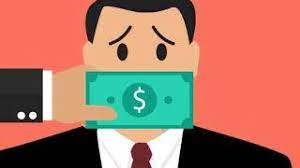 Calidad empresarial (eficiencia, eficacia, efectividad)
La Calidad dentro de una organización es un factor importante que genera satisfacción a sus clientes, empleados y accionistas, y provee herramientas prácticas para una gestión positiva.
Una de las principales ventajas competitivas que tienen las empresas, dentro de esa carrera por ganar un cliente, es el tema de la garantía de la calidad y más cuando se está viviendo una época cambiante y volátil; económica y empresarialmente hablando, cada compañía, organización u empresa debe contar con un Sistema de Gestión de Calidad. 
La calidad respalda  productos y servicios mejorados, disminuye costos y permite aumentar la rentabilidad financiera de las empresas
La política de calidad se manifiesta mediante un firme compromiso con los clientes de satisfacer plenamente sus requerimientos y expectativas, para ello se debe garantizar impulsar una cultura de calidad basada en los principios de honestidad, liderazgo y desarrollo del recurso humano, solidaridad, compromiso de mejora y seguridad en sus operaciones.
EFICIENCIA Y EFICACIA
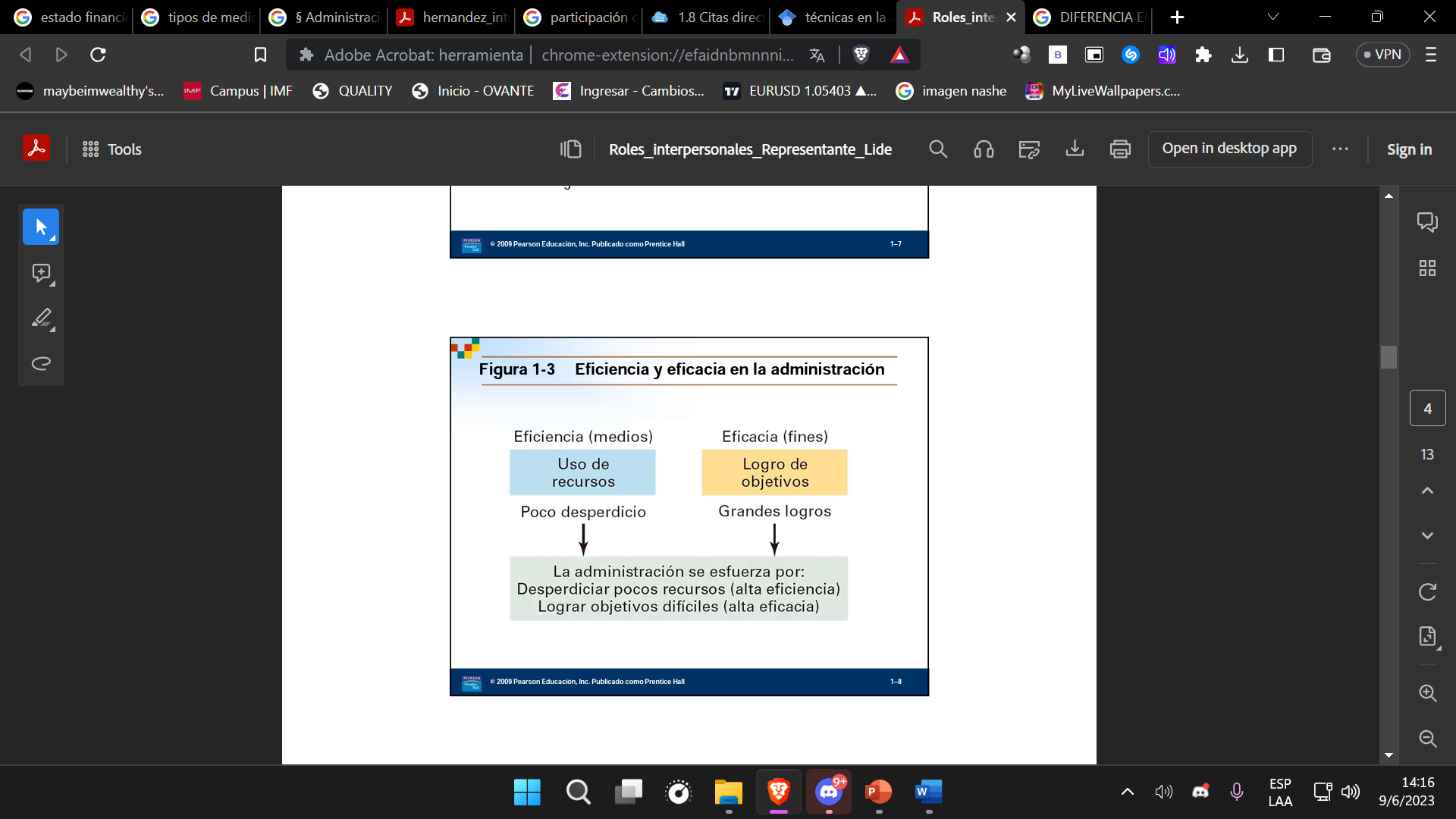 1. Eficacia o eficaz
La eficacia se refiere a la capacidad de alcanzar un objetivo o meta deseada, sin importar los recursos o el tiempo utilizados. En otras palabras, es el logro del resultado esperado.
Pregunta clave: ¿Se ha alcanzado el objetivo?
Ejemplo: Una persona es eficaz si logra entregar un proyecto en el tiempo esperado, independientemente de cuántos recursos o esfuerzos utilizó para lograrlo.
2. Eficiencia
La eficiencia se refiere a la capacidad de alcanzar un objetivo con el uso óptimo de los recursos disponibles, como el tiempo, el dinero o los materiales. Es decir, lograr el resultado deseado minimizando el esfuerzo o los costos.
Pregunta clave: ¿Se ha alcanzado el objetivo con el menor uso posible de recursos?
Ejemplo: Una persona es eficiente si logra entregar un proyecto con pocos recursos y tiempo, logrando el mismo resultado que alguien que utilizó más.
3. Efectividad
La efectividad combina tanto la eficacia como la eficiencia, implicando que no solo se alcanza el objetivo, sino que también se hace de manera eficiente. Es decir, lograr el objetivo correcto y de la mejor manera posible.
Pregunta clave: ¿Se ha alcanzado el objetivo adecuado de manera eficiente?
Ejemplo: Una persona es efectiva si entrega el proyecto en el tiempo previsto (eficacia) y, al mismo tiempo, lo hace utilizando el menor número de recursos posibles (eficiencia).
Estas son las 5 razones para tener un Sistema de Gestión de Calidad:
Mejora la imagen de la organización
Incrementa la satisfacción del cliente
Ayuda a la integración de los procesos (administrativos, económicos y contables)
Crea una cultura de mejora continua, en la que todos participen de forma proactiva y constructiva en la organización.
Promueve la participación de la alta
 dirección y de los colaboradores
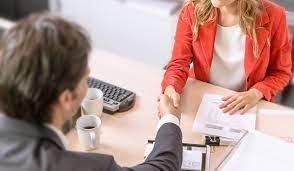 Uno de los objetivos es el cumplimiento de los requisitos de la norma y el logró de la obtención de la certificación de calidad empresarial, otro factor sería si se incrementó la satisfacción al cliente, este es uno de los más importantes y eje principal de la certificación ISO 9001 (Es una norma de sistemas de gestión de la calidad  que se centra en todos los elementos de administración de calidad con los que una organización debe contar para tener un sistema efectivo que le permita administrar y mejorar sus productos y servicios.)
Cabe destacar que la demanda de certificaciones en Ecuador se ha concentrado en las siguientes normas Internacionales: 
ISO 9001 Administración o Gestión de calidad, 
ISO 14001 Medio Ambiente (Coca-Cola, Bimbo) 
ISO 22000 Gestión y Seguridad alimentaria, 
ISO 27001 Sistemas de Gestión de la Seguridad de la Información, las cuales son entregadas por el Servicio de Acreditación Ecuatoriano
Las empresas ecuatorianas de calidad buscan diferentes certificaciones que les ayuden a mejorar su desempeño global y establecer una base sólida para promover las iniciativas de desarrollo sostenible, que otorguen una garantía de calidad a sus consumidores e impulsen su negocio mediante la mejora de procesos que contribuyan a aumentar la eficiencia y la productividad.
Existen diferentes certificaciones de calidad ecuatorianas y normativas obligatorias y voluntarias que pueden ser adoptadas por las organizaciones según el modelo de negocio de la empresa.
Cada una de estas certificaciones y normas mencionadas anteriormente cumplen una función distinta y otorga diferentes beneficios a las empresas que las adquieren, por lo que la necesidad de implementarlas puede variar según la necesidad de cada empresa.
Normas ISO (Organización Internacional de Normalización)
Normas BMP (Buenas prácticas de manufactura)
Normas INEN
Normas de Agrocalidad
Normas de calidad en la Construcción
Control de calidad en la industria textil
Normas ISO
Estas normas buscan gestionar de manera integral una empresa, para reducir costes y aumentar su efectividad, por lo que permiten homogenizar las características y los parámetros de calidad de una empresa. Estas normas evalúan la conformidad de los sistemas de gestión.
Las normas ISO cuentan con varias familias y ramas diversificadas para adaptarse a las diferentes empresas y sus distintas áreas como calidad, medio ambiente, responsabilidad social y gestión de riesgos y seguridad.
Pese a ser establecidas por el Organismo Internacional de Estandarización (ISO), la certificadora a nivel nacional de estas normativas es el Instituto Ecuatoriano de Normalización.
BUREAU VERITAS ECUADOR S.A.
S.G.S. DEL ECUADOR S.A.
Alimentos y bebidas: La industria alimentaria y de bebidas en Ecuador, como la producción de alimentos procesados, bebidas no alcohólicas y alcohólicas, puede seguir las normas ISO 22000 para la gestión de seguridad alimentaria y la ISO 9001 para la gestión de la calidad.
Textiles y confección: Los fabricantes de textiles y prendas de vestir en Ecuador pueden adherirse a las normas ISO 9001 para la gestión de la calidad y la ISO 14001 para la gestión ambiental.
Industria manufacturera: Diversos sectores de la industria manufacturera en Ecuador pueden seguir las normas ISO 9001 para la gestión de la calidad y la ISO 14001 para la gestión ambiental. Esto incluye la producción de productos metálicos, plásticos, maquinaria, entre otros.
BPM
Las Buenas Prácticas de Manufactura tienen como objetivo establecer condiciones y requisitos que aseguren la inocuidad e higiene en la cadena productiva alimentaria. Los beneficios que ofrece contar con esta certificación es reducir el tiempo dedicado a investigar posibles incumplimientos de seguridad alimentaria, aumentar la satisfacción al cliente, tener un mayor reconocimiento global y aumentar la capacidad de respuesta de la empresa.
PRONACA Buenas Prácticas de Manufactura (ALIMENTOS)
NORMAS INEN
Las Normas INEN son normativas, técnicas que evalúan la conformidad del producto, con base en normativa técnica ecuatoriana, cuyo concepto básico es satisfacer las necesidades locales y facilitar el comercio nacional e internacional, contribuyendo al mejoramiento continuo de las empresas, incrementando su competitividad y velando por la seguridad y salud del consumidor.
El ente encargado de verificar esta reglamentación es el Instituto Ecuatoriano de Normalización (INEN), el cual se encarga de formular las normativas técnica nacionales, de la ejecución de los procesos del sistema ecuatoriano de calidad, normalización, reglamentación técnica, evaluación de la conformidad de los productos ecuatorianos.
Alimentos Orgánicos
Alimentos procesados
Alimentos enlatados: Los productos alimenticios enlatados, como conservas de frutas, vegetales, pescados y mariscos, que se fabrican y comercializan en Ecuador suelen tener registro INEN.
Electrodomésticos: Los electrodomésticos fabricados en Ecuador, como refrigeradores, lavadoras, televisores, aires acondicionados, entre otros, pueden tener registro INEN para cumplir con las normas de seguridad y eficiencia energética.
Muebles de madera: Los muebles de madera fabricados en Ecuador, como mesas, sillas, armarios, camas, etc., pueden tener registro INEN para garantizar la calidad y seguridad del producto.
Juguetes: Los juguetes fabricados y vendidos en Ecuador también pueden requerir registro INEN para asegurar que cumplen con las normas de seguridad y no representan riesgos para los niños.
Productos textiles: Prendas de vestir, telas, cortinas y otros productos textiles fabricados en Ecuador pueden tener registro INEN para garantizar que cumplan con ciertos estándares de calidad y seguridad.
Agrocalidad
La Agencia de Regulación y Control Fito y Zoosanitario AGROCALIDAD es el ente encargo de la regulación y control de la sanidad del sector agropecuario y la inocuidad de los alimentos en la producción primaria, con el objetivo de contribuir al incremento sostenido de la productividad y competitividad del sector agropecuario, así como de la calidad de vida de los productores agropecuarios.
Los servicios regulados por este ente son: Dirección de control zoosanitario, dirección de vigilancia zoosanitaria, dirección de certificación zoosanitaria, dirección de vigilancia fitosanitaria, dirección de control fitosanitario, dirección de certificación fitosanitaria, dirección de inocuidad de alimentos, dirección de orgánicos, micrositio de buenas prácticas agropecuarias, dirección de registro de insumos agrícolas, dirección de registro de insumos pecuarios, dirección de diagnóstico animal, dirección de diagnóstico vegetal, dirección de diagnóstico de inocuidad de los alimentos y control de insumos agropecuarios. Ejemplos:
Frutas y hortalizas: Las frutas y hortalizas producidas y exportadas desde Ecuador están sujetas a las normas de Agrocalidad. Esto incluye la regulación de pesticidas y residuos químicos, así como las buenas prácticas agrícolas y la trazabilidad de los productos.
Productos de origen animal: Los productos de origen animal, como carnes, lácteos, huevos, miel y productos acuícolas, están regulados por Agrocalidad. Esto implica el control de la calidad, sanidad, trazabilidad y el cumplimiento de estándares específicos para la producción y comercialización de estos productos.
Semillas y material vegetal: La importación, exportación y comercialización de semillas y material vegetal, incluyendo plantas ornamentales y forestales, están sujetas a las normas de Agrocalidad. Esto garantiza que los materiales cumplan con los requisitos fitosanitarios y de calidad establecidos.
Insumos agrícolas: Los insumos utilizados en la agricultura, como fertilizantes, plaguicidas, fungicidas y productos fitosanitarios, están regulados por Agrocalidad para garantizar que sean seguros, efectivos y cumplan con los estándares establecidos.
Control de calidad en la construcción: 
En la industria de la construcción, se realizan controles de calidad para asegurar que los materiales utilizados y los procesos constructivos cumplan con los estándares establecidos. Esto puede incluir pruebas de resistencia de materiales, inspecciones de obras, evaluación de la calidad de la mano de obra y verificación del cumplimiento de normativas técnicas y de seguridad.
La empresa
¿Qué es Definición y concepto de empresa?
En general, una empresa también se puede definir como una unidad formada por un grupo de personas, bienes materiales y financieros, con el objetivo de producir algo o prestar un servicio que cubra una necesidad y por el que se obtengan beneficios.
El nacimiento de una compañía surge cuando la solución a una necesidad es materializada por medio de un concepto previamente planificado. La naturaleza de un negocio empresarial está determinada por el objetivo marcado, generalmente estudiado antes de formalizar el emprendimiento.
CLASIFICACIÓN
Esta clasificación proporciona una visión general de la diversidad de las empresas en el mundo, y es común que una empresa pueda encajar en varias de estas categorías al mismo tiempo.
Las empresas se clasifican de diversas maneras, y estas clasificaciones pueden basarse en diferentes criterios, como el tamaño, la actividad económica, la propiedad, la forma jurídica, entre otros. Aquí te presento algunas de las clasificaciones comunes de las empresas:
Por sector o actividad económica
Para comenzar, los distintos tipos de empresas se pueden dividir de acuerdo al sector económico al que pertenezcan sus actividades, por lo cual tenemos las empresas del sector primario, empresas del sector secundario y empresas del sector terciario.
Sector primario
Está conformado por aquellas actividades comerciales asociadas a la extracción, recolección y transformación de los recursos naturales o materia prima, como lo son la pesca, agricultura, ganadería, silvicultura, tala de árboles, entre otras
Sector secundario
Es aquel sector constituido por ciertas actividades que tienen como objetivo transformar los recursos naturales en productos aptos para el uso o consumo humano. En dicho sector encontramos empresas dedicadas a la artesanía, energía, construcciones, entre otras.
Sector terciario
En este caso, la actividad económica tiene el objetivo de satisfacer las necesidades de la población en general, por lo cual es conocido como el sector dedicado a los servicios, como por ejemplo: servicios de comunicación, finanzas, turismo, electricidad, abastecimiento de agua. Dentro de esta categoría encontramos a las empresas Fintech.
Sector cuaternario
Se caracteriza porque los servicios que lo integran se relacionan con las actividades tecnológicas, generación e intercambio de información, investigaciones dedicadas a la innovación, educación y cultura de la población.
Por su tamaño
A continuación, te mostraremos la clasificación de las empresas según el número de empleados que tienen contratados y las ganancias generadas en un año.
Microempresa
En este caso, llamaremos microempresa a toda aquella que tenga menos de 10 empleados trabajando y cuyas ventas anuales no generen más de $4 millones MXN al año.
Pequeña empresa
Se refiere a aquella unidad que cuenta con un número de empleados relativamente pequeño (entre 11 y 30) y que genera un aproximado de $4 -$100 millones MXN al año.
Mediana empresa
Por su ámbito de actuación o alcance geográfico
En este caso, clasificaremos a las empresas de acuerdo al ámbito geográfico o zona donde se desarrollen sus actividades económicas.
Empresas locales 
Se refiere a las empresas que únicamente tienen actividades comerciales dentro de una zona geográfica específica, como por ejemplo un pueblo o ciudad.
Empresas nacionales
Este tipo de empresas son aquellas que tienen una gran cobertura del país donde llevan a cabo sus actividades de comercio.
Empresas multinacionales o internacionales
Son empresas que extienden sus actividades más allá de las fronteras del país donde tienen su sede principal, pero no cuentan con centro de operaciones en otros países.
Empresas transnacionales
A diferencia de las empresas multinacionales, una transnacional cuenta con diversos centros de operaciones en múltiples países a lo largo del mundo.
Por su forma jurídica
El objetivo de dividir a los diferentes tipos de empresas por su forma jurídica es para diferenciar la identidad que ésta tiene en el ámbito legal, la cual determina cuántos y qué tipos de socios posee, cuál es su capital y qué tipo de realidad tiene cada uno dentro de la empresa.
Persona física
Cuando hablamos del concepto de persona física (también llamada persona natural), se refiere a una sola persona que tiene una existencia real comprobada y que, por tanto, se le otorgan derechos y deberes dentro de la sociedad donde se desenvuelve.
Sociedad o asociación civil
En este caso, es un tipo de sociedades mercantiles que ocurre con la unión de varias personas físicas para llevar a cabo un fin específico en conjunto, como por ejemplo actividades empresariales o, en algunos casos, sin ánimo de lucro. Además, todos los miembros de este tipo de asociaciones comparten responsabilidades.
Por la procedencia del capital
Según la procedencia del capital, las empresas se clasifican en tres tipos: privadas, públicas y mixtas, las cuales desarrollaremos a continuación.
Empresa privada
Estas empresas funcionan con el dinero aportado por accionistas, fundadores o dueños que simplemente no forman parte del gobierno del país donde se desenvuelven económicamente.
Empresa pública
Son aquellas que llevan a cabo sus operaciones comerciales con dinero del gobierno del país donde tienen su centro de operaciones, por lo cual también son conocidas como empresas públicas, ya que son propiedad del Estado.
Empresa mixta
En caso que una institución lleve a cabo sus actividades con dinero que proviene tanto del sector público como privado, se considera como una empresa mixta.
¡SORPRESA, SORPRESA!
TRABAJANDO EN CLASE
TALLER INDIVIDUAL
REALIZAR 5 EJEMPLOS DE EFICIENCIA, EFICACIA Y EFECTIVIDAD APLICADAS A SU VIDA DIARIA
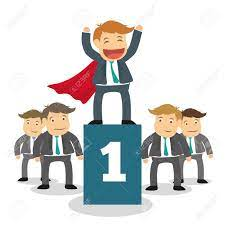 Uno de los principales exponentes en la definición y desarrollo del proceso administrativo fue Henri Fayol, un ingeniero y teórico de la administración francés . Fayol es reconocido por sus aportes a la teoría clásica de la administración y por su trabajo en el desarrollo de los principios y funciones administrativas.
PROCESO ADMINISTRATIVOLa administración como proceso
Es el proceso de producir información para tomar decisiones sobre la realización del objetivo, conocer si se está cumpliendo lo que se esperaba
IMPORTANCIA DEL PROCESO ADMINISTRATIVO
El proceso administrativo funciona como una guía simple y rigurosa mediante la cual una empresa u organización intenta lograr los objetivos propuestos de la forma más eficiente.
La aplicación de este proceso administrativo permite aprovechar la mano de obra y los recursos técnicos y materiales que posee una empresa. El proceso administrativo permite controlar de manera organizada los recursos y disponerlos de manera eficiente.
Este proceso puede ser aplicado en cualquier tipo de empresa y cada uno de los miembros de la organización debe conocer su rol dentro del proceso. 
 La planificación y organización de los procesos administrativos suele ser el deber de los puestos jerárquicos cuyas funciones son menos técnicas y más administrativas.
Características del proceso administrativo
Es utilizado en empresas y organizaciones para la correcta administración y utilización de los recursos.
Sirve para organizar procedimientos y cumplir metas y objetivos.
Debe estar alineado a los objetivos de la empresa y se busca que pueda ser aplicado de manera efectiva y simple.
Sus fases están interrelacionadas y se pueden dividir en: mecánica (compuesta por la planificación y la organización) y dinámica (compuesta por la dirección y el control).
Debe ser conocido por todos los miembros de la empresa.
Puede ser aplicado en cualquier tipo o tamaño de empresa.
Debe ser regulado por la cúpula administrativa de la organización.
FASES O PROCESO AMINISTRATIVO
PLANEACIÓNCONCEPTO, PROPÓSITO E IMPORTANCIA
CONCEPTO
La planeación es la primera función administrativa, consiste en analizar la situación de la organización, definir los objetivos o metas a alcanzar, establecer la estrategia general que permita alcanzar esos objetivos y desarrollar planes de acción que señalen cómo implementar las estrategias.
En otras palabras, la planificación o planeación en administración analiza dónde estamos parados, establece dónde queremos ir, señala qué vamos a hacer para llegar allí y cómo lo vamos a hacer.
EJEMPLO
Cuando alguien inicia un negocio, ya se tiene en mente las metas que se desean cumplir, dicho negocio se convierte en la parte tangible (Que se puede percibir de manera clara y precisa.), que permite alcanzar esas metas y la planeación administrativa, el medio para conseguirlo. Así, esta última involucra los pasos necesarios que la empresa debe seguir para alcanzar sus objetivos de manera racional, eficiente y, ante todo, factible. De ahí que la planeación estratégica sea una de las funciones más importantes del administrador, quien se encargará de establecer objetivos, delegar tareas y responsabilidades a lo largo del proceso.
PLANEACIÓN PROPÓSITO
En el mundo empresarial, aquella organización que posea la mejor estrategia tendrá mayores oportunidades de ser líder el mercado.
 Primero debe existir una planificación estratégica, táctica y operativa (pirámide organizativa), que sirva como guía para saber si la empresa está bien encaminada en el cumplimiento de sus objetivos. 
Así, los propósitos permiten tener claro el desde dónde, para qué, el qué, el cómo del proceso administrativo, el sentido, finalidad y objetivo que se pretende alcanzar. En este sentido resumiremos los propósitos principales, siendo los siguientes:
Utilizar el tiempo adecuadamente: 
Concentrarse únicamente en las tareas estipuladas en el plan evitará que el personal se distraiga de las actividades esenciales para llegar al objetivo.
Alcanzar más rápido la meta: 
Tener planes permite aumentar la productividad al eliminar los elementos que distraen y enfocarse únicamente en las tareas que realmente acercarán hacia el cumplimiento de su meta.
Autodisciplina y motivación: 
La planificación fomenta el hábito de la disciplina personal, que facilita la concentración en una tarea para trabajar en ella hasta concretar.
Retroalimentación: 
El seguimiento periódico de los avances realizados permite mejorar las acciones hechas y dar nueva dirección al camino, corregir o tomar en cuenta las buenas prácticas para continuar la réplica de futuros proyectos.
Autoconocimiento y persistencia:
La fijación en la perfección casi siempre tiene consecuencias negativas, enfocarse en lograr los resultados poniendo siempre el mayor esfuerzo y conociendo las capacidades individuales es lo importante.
PLANEACIÓN IMPORTANCIA
Importancia de la Planeación
Claridad en los Objetivos: Define qué se quiere lograr y cómo.
Eficiencia en el Uso de Recursos: Optimiza la asignación y uso de recursos.
Preparación para el Futuro: Anticipa cambios y permite a la organización adaptarse.
Reducción de Riesgos: Minimiza la incertidumbre al tener planes bien estructurados.
Mejora en la Toma de Decisiones: Proporciona una base sólida para decisiones estratégicas y operativas.
ACTIVIDADES DE LA PLANEACIÓN
Establecimiento de Objetivos
Definición: Determinar qué se quiere lograr. 
Ejemplo: Una empresa de desarrollo de software decide que su objetivo es aumentar su base de clientes en un 25% durante el próximo año.
Importancia: Proporciona una dirección clara y específica para la organización.
Análisis del Entorno
Definición: Evaluar las condiciones externas e internas que pueden afectar el logro de los objetivos. Ejemplo: La empresa de software realiza un análisis FODA (Fortalezas, Oportunidades, Debilidades y Amenazas) para identificar factores como la competencia, las tendencias del mercado y sus propias capacidades internas.
Importancia: Ayuda a anticipar oportunidades y amenazas, y a evaluar las fortalezas y debilidades internas.
Selección de la Alternativa
Definición: Elegir la mejor alternativa que permita alcanzar los objetivos establecidos. 
Ejemplo: La empresa de software decide que la mejor estrategia es lanzar una campaña de marketing digital dirigida a pequeñas y medianas empresas, ya que tiene el mayor potencial de atraer nuevos clientes con el menor costo.
Importancia: Asegura que la organización adopte el enfoque más efectivo y eficiente.
Asignación de Recursos
Definición: Distribuir los recursos necesarios (humanos, financieros, materiales, etc.) para ejecutar el plan. Ejemplo: La empresa asigna un equipo de marketing, establece un presupuesto para la campaña y designa herramientas y plataformas para la ejecución del marketing digital.
Importancia: Garantiza que todos los recursos necesarios estén disponibles y se utilicen de manera óptima.
Tipos de planes: estratégico y operativo
Un malentendido común que encontramos al trabajar con empresas es la diferencia entre la planificación estratégica y la planificación operativa. 
Si bien los dos están estrechamente conectados, es importante comprender cómo son diferentes y cómo su negocio puede usar ambos tipos de planes para avanzar en sus objetivos.
Muchas empresas creen erróneamente que han desarrollado un plan estratégico después de reunirse con su equipo y crear una lista de tareas y proyectos a corto, mediano y largo plazo. 
Sin embargo, la planificación estratégica es una actividad macro de alto nivel que se enfoca en las áreas y metas estratégicas prioritarias ( misión, visión, metas, objetivos) de su negocio para el rango de mediano a largo plazo. 
medio).
Un plan estratégico sólido sirve como una hoja de ruta para seguir desde donde está ahora hasta donde quiere estar. Sin embargo, un plan operativo se enfoca en las acciones micro o diarias y semanales que pueden ayudar al personal a alcanzar las metas de la organización, mientras que la del estratégico es fijar los objetivos del marketing a largo plazo, el operativo se basa en acciones concretas a realizar en un plazo medio/corto para lograr los objetivos establecidos. 
En pocas palabras, un plan estratégico comparte su visión para el futuro (nivel alto) , mientras que su planificación operativa establece cómo llegará allí diariamente o semanalmente
Misión, Visión, Análisis FODA
Uno de los aspectos fundamentales de la planeación estratégica lo constituye el análisis situacional, también conocido como análisis o matriz  FODA (realizando un balance de los aspectos positivos y negativos que se encuentran dentro de su organización)   entre las fortalezas, oportunidades, debilidades y amenazas, el cual posibilita la recopilación y uso de datos que permiten conocer el perfil de operación de una empresa en un momento dado, y a partir de ello establecer un diagnóstico objetivo para el diseño e implantación de estrategias tendientes a mejorar la competitividad de una organización.
El creador de la matriz FODA o DAFO fue Albert  Humpherey,  el cual, murió en octubre del 2005.
Este estudio se llevo a cabo por Albert, con la finalidad de tener en conocimiento del porqué la planificación corporativa a largo plazo fracasaba. Se necesitaba establecer objetivos que fueran realistas; por lo que se creó un grupo en 1960 por Robert Stewart, para fundar un sistema gerencial que se comprometiera a aprobar y comprometerse en el trabajo del desarrollo.
¿Qué es el análisis FODA?
El análisis FODA son siglas que representan el estudio de las Fortalezas, Oportunidades, Debilidades y Amenazas, de una empresa, un mercado, o sencillamente a una persona, este acróstico o matriz  es aplicado a cualquier situación, en el cual, se necesite un análisis o estudio para la toma de decisiones.
Inicialmente, el análisis FODA fue desarrollado para utilizarse en los negocios y las industrias, sin embargo, este análisis es igualmente útil para el trabajo en pro de la salud y el desarrollo comunitario, la educación y hasta para el crecimiento personal.
Matriz foda
Cabe señalar que, el FODA es una herramienta fundamental en la administración y en el proceso de planificación, de hecho, con este estudio se beneficiará de un plan de negocios, pudiendo dar fuerza a la sigla de oportunidad, logrando a demás, la situación real en la que se encuentra la empresa o proyecto, y poder planificar alguna estrategia a futuro
Para qué sirve el FODA?
Se recurre a ella para desarrollar una estrategia de negocio (implementar estrategias de venta, ejemplo, vender un producto a bajo precio, publicidad),  que sea solida a futuro, a demás, el análisis FODA es una herramienta útil que todo gerente de empresa o industria debe ejecutar y tomarla en consideración.
Cabe señalar que, si existiera una situación compleja el análisis FODA puede hacer frente a ella de forma sencilla y eficaz. Enfocándose así a los factores que tienen mayor impacto en la organización o en nuestra vida cotidiana si es el caso, a partir de allí se tomaran eficientes decisiones y las acciones pertinentes.
OBJETIVO DE LA MATRIZ FODA
Fortalezas: los atributos o destrezas que una industria o empresa contiene para alcanzar los objetivos. (factor interno) Ejemplos:
Agradable lugar de trabajo
Disposición para trabajar en equipo
Calidad del producto final
Créditos para los empleados
Las oficinas deben estar bien equipadas y con artículos de oficina en excelente condiciones y calidad.
Recursos humanos, empleados  motivados y contentos
Servicios de alto nivel
Efectivo servicio al cliente
Excelente comunicación laboral, etc
Debilidades: lo que es perjudicial o factores desfavorables para la ejecución del objetivo. (factor interno) ejemplos:
Salarios deficientes y pagos no puntuales
Ausencia de capacitación al personal 
Equipo de oficinas dañadas, deficientes y desactualizados (equipos obsoletos)
No capacitar al personal
Problemas financieros
Bajo nivel de venta
Falta de planeación
Insuficiente o nula investigación de mercado
Gerente deficiente
No dar incentivos o créditos al personal
Falta de integración, etc.
Oportunidades: las condiciones externas, lo que está a la vista por todos o la popularidad y competitividad que tenga la industria u organización útiles para alcanzar el objetivo (factor externo) Ejemplos:
Constante crecimiento de la industria
Alta demanda de servicios o productos
Surgimiento de nuevos sistemas de distribución que permiten llegar a nuevas zonas geográficas
Bajas tarifas
Necesidad del producto
Nuevos procesos y vías de formación para mejorar la productividad
Otros canales para conectar con tus audiencias y clientes (redes sociales)
Se abre el mercado internacional para exportar un producto o servicio (Establecer franquicias), etc.
Amenazas: lo perjudicial, lo que amenaza la supervivencia de la industria o empresa que se encuentran externamente, las cuales, pudieran convertirse en oportunidades, para alcanzar el objetivo. (factor externo) ejemplos:
Fuerte competencia (Ingreso al mercado de nuevas marcas potencialmente competidoras)
Saturación del mercado
Aumento de precios
Poca o baja contratación de empleados
Bajo crecimiento de la organización o empresa.
Productos que puedan sustituir al tuyo
Que se cansen de tu producto
Cambios legislativos (aumento de impuestos, tributos)
Crisis económica global, etc.
Evidentemente, para elaborar una matriz FODA, se requiere de tiempo necesario para que  la empresa no quede estancada, o, lo peor, que la empresa vaya a la bancarrota y termine por desaparecer.
Este análisis no debe ser elaborado estrepitosamente, debes tener toda la información necesaria de la empresa, lo principal es conocerla y mejorar lo que se tenga que mejorar.
El FODA es oportuna en cada escenario, permitiendo así desarrollar otro enfoque o rumbo del futuro de la empresa, mejorando sus departamentos y sus estructuras respectivamente, empleando efectivamente estrategias necesarias para el buen desarrollo de la misma y el surgimiento optimo.
Constituye una herramienta que toda empresa en algún momento deberá emplear, para así poder otorgarle un nuevo giro, al comercio, institución , empresa, organización , industria o de un individuo para el optimo desarrollo y una apreciación objetiva de cualquier situación que se presente y poder tomar una toma de decisión efectiva.
Taller grupal
MEDIANTE UNA TÉCNICA DE ESTUDIO APLICAR EL PROCESO ADMINISTRATIVO SOBRE LOS SIGUIENTES TEMAS:
Facturación
Servicio al cliente
Adquisición de materia prima
Reclutamiento del personal
Evaluación del desempeño
Empresa comercial
Caso práctico de matriz foda a nivel profesional-EMPRESA EL GONZANAMEÑITO
TALLER GRUPAL
ELABORACIÓN DE UNA MATRIZ FODA DE UNA EMPRESA DE SERVICIOS DE ALIMENTOS
 ( RESTAURANTE)
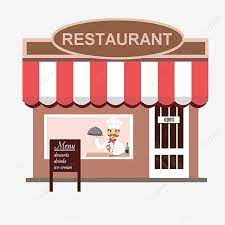 ORGANIZACIÓN: CONCEPTO, PROPÓSITO E IMPORTANCIA
CONCEPTO
Consiste en poner en orden los recursos (materiales y humanos) de la compañía, seguido de ello  se procederá a establecer una serie de funciones jerárquicas (manual de funciones)  que permitan alcanzar los objetivos propuestos, recordemos que ninguna labor de gestión y administración será posible si antes no se fija un plan de organización, el cual debe sentar las bases para el funcionamiento de la empresa y para el resto de elementos asociados, por ejemplo:
- Materia prima
	-El control de riesgos, 
	-La gestión de calidad,
	-Los Recursos Humanos, 
. Consiste en comprobar que los datos reales se corresponden con los previstos y, si es necesario, corregir los posibles desvíos, es decir: ¿dónde estamos? ¿Dónde se debería estar? ¿Hay que corregir algún punto?.
IMPORTANCIA DE LA ORGANIZACIÓN
Ejemplo : Empresa de Manufactura
Claridad en roles: Los operadores de máquinas saben exactamente qué líneas de producción manejar y los supervisores conocen sus áreas de responsabilidad.
Eficiencia operativa: Las materias primas se gestionan de manera eficiente, reduciendo el desperdicio y los costos.
Adaptabilidad: La empresa puede adaptar sus líneas de producción rápidamente para responder a cambios en la demanda del mercado.
División del trabajo: Los desarrolladores de software, diseñadores gráficos y especialistas en marketing tienen roles claramente definidos.

Innovación: Un entorno organizado permite a los equipos de desarrollo probar y lanzar nuevas características de manera rápida y eficiente.

Coordinación: Los equipos de desarrollo y marketing trabajan juntos para lanzar campañas y nuevos productos de manera sincronizada.
Actividades del Proceso de Organización
División del Trabajo
Definición: Separar las actividades necesarias para alcanzar los objetivos en tareas específicas.
Ejemplo: En una empresa de desarrollo de software, las tareas pueden dividirse en programación, diseño, pruebas y soporte al cliente.
Importancia: Permite la especialización y aumenta la eficiencia al asignar tareas específicas a personas con habilidades adecuadas.
Departamentalización
Definición: Agrupar tareas similares en unidades o departamentos.
Ejemplo: Una empresa de manufactura puede tener departamentos de producción, ventas, marketing y recursos humanos.
Importancia: Facilita la gestión y coordinación de actividades al agrupar tareas relacionadas.
Asignación de Responsabilidades
Definición: Designar tareas y responsabilidades a individuos o equipos.
Ejemplo: El jefe de marketing es responsable de la promoción de productos, mientras que el equipo de ventas se encarga de las relaciones con los clientes.
Importancia: Clarifica las expectativas y las obligaciones de cada miembro del equipo, mejorando la rendición de cuentas.
Establecimiento de Relaciones Jerárquicas
Definición: Definir las líneas de autoridad y responsabilidad dentro de la organización.
Ejemplo: En una empresa de retail (VENTAS AL POR MENOR) , un gerente de tienda reporta al gerente regional, quien a su vez reporta al director de operaciones.
Importancia: Facilita la comunicación y el flujo de información, asegurando que todos sepan a quién reportar y quién tiene autoridad sobre qué áreas.
Coordinación de Actividades
Definición: Asegurar que las actividades de diferentes departamentos o individuos se alineen con los objetivos organizacionales.
Ejemplo: En una campaña de marketing, el equipo de diseño gráfico coordina con el equipo de redes sociales para asegurar que los materiales promocionales sean consistentes y se publiquen a tiempo.
Importancia: Evita duplicaciones de esfuerzo y conflictos, y asegura que todas las partes de la organización trabajen hacia un objetivo común.
PROPÓSITO
La Organización es la segunda etapa del proceso administrativo, en esta se crea un sistema de control organizado para lograr las metas y objetivos establecidos en la etapa de planeación y gestión, la premisa acerca de que es organización en el proceso administrativo todo proceso debe tomar decisiones y de planeación , dividir el trabajo, atribuir responsabilidades a las personas y establecer mecanismos de comunicación y coordinación son decisiones de organización.
Organizar implica establecer orden, crear interrelación funcional o dependencia, cuidando siempre el aspecto de brindar armonía a las partes, es decir la organización ayudará a constituir la estructura que servirá para llevar a cabo lo planeado.
Por qué es importante una correcta organización empresarial, hay que los motivos son muchos y muy variados, destaquemos los  primordiales:
Estos son algunos beneficios de mantener la organización en el trabajo:

Aumenta el desempeño de los empleados;
Reduce el estrés;
Optimiza la ejecución de actividades;
Aumenta la motivación;
Mejora la imagen de la empresa para las partes interesadas;
Minimiza los problemas de salud y emocionales;
Mejora las relaciones interpersonales;
Favorece la gestión del tiempo;
Previene eventos imprevistos y pérdida de documentos.
Aumenta la creatividad.
Mantener una jerarquía y una buena organización administrativa dentro de la empresa es un acierto asegurado. Y es que ahí radica que todo el trabajo realizado dentro del departamento de administración de un negocio sea totalmente rentable, óptimo y eficaz
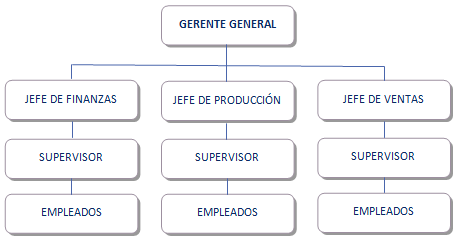 DIRECCIÓN: CONCEPTO, PROPÓSITO E IMPORTANCIA
CONCEPTO
En primer lugar, dirección es la acción y efecto de dirigir.
La dirección es una función esencial de la administración que implica guiar, motivar y supervisar a los empleados para alcanzar los objetivos organizacionales. A continuación, se detallan la importancia y los ejemplos de la dirección como proceso de la administración
La dirección es vital para el correcto funcionamiento administrativo, es la tercera ficha del rompecabezas.
La dirección es una función esencial de la administración que implica guiar, motivar y supervisar a los empleados para alcanzar los objetivos organizacionales.
LÍDER. Es aquel que dirige al equipo, debe poseer ciertas capacidades para obtener los resultados esperados. Algunas de estas características son la objetividad, la honradez, autenticidad, empeño e integridad.
 Sin embargo es muy difícil encontrar verdaderos líderes que posean todas las características mencionadas.
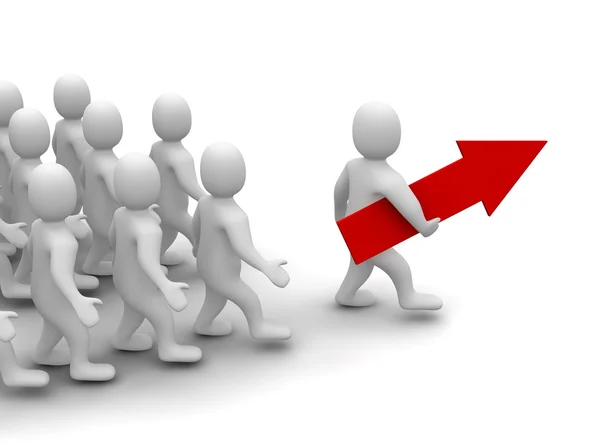 PROPÓSITO
Algunas personas piensan que la mejor manera de evaluar el valor futuro y actual de una empresa depende de la experiencia y la calidad de los gerentes. El objetivo de la dirección es reunir a los miembros para lograr los mismos objetivos y metas deseadas mediante el uso de los recursos disponibles de manera eficaz y eficiente. Las funciones de la dirección son las siguientes:
Dirigir o liderar
Planificar
Dotar de conocimientos al personal
Controlar la organización
También abarcan la manipulación y el despliegue de recursos financieros, materiales, recursos humanos y recursos tecnológicos.
IMPORTANCIA
Existen diversos motivos por el cual resulta de gran importancia la Dirección dentro de una empresa.
Es a través de la dirección que son comunicados los objetivos de la organización y las propuestas para alcanzarlos.
También permite que se cree una moral y ética común en los trabajadores que permita una mayor productividad.
Determina a su vez cuáles son las conductas que se espera por parte del personal.
Por último genera la comunicación que se precisa dentro de la institución.
ACTIVIDADES DE LA DIRECCIÓN
Estas actividades son cruciales para el buen funcionamiento de la dirección en una empresa, ya que permiten a los líderes guiar a sus equipos, mantener la motivación, asegurar una comunicación eficaz y tomar decisiones estratégicas para alcanzar los objetivos organizacionales.
Motivación
Descripción: Proceso de incentivar y animar a los empleados para que trabajen con mayor eficacia.
Ejemplo: Un gerente de ventas ofrece bonificaciones por alcanzar metas trimestrales para mantener a su equipo motivado.
Comunicación
Descripción: Proceso de transmitir información de manera efectiva entre diferentes niveles y departamentos de la organización.
Ejemplo: Un director de recursos humanos organiza reuniones mensuales para informar a los empleados sobre nuevos beneficios y políticas
Liderazgo
Descripción: Capacidad de influir en el comportamiento de los empleados y dirigir sus esfuerzos hacia el logro de los objetivos organizacionales.
Ejemplo: Un CEO inspira a sus empleados con una visión clara de la empresa y los anima a innovar y colaborar.
Supervisión
Descripción: Monitoreo y evaluación del desempeño de los empleados y de las actividades para asegurar que se cumplan los estándares y objetivos.
Ejemplo: Un supervisor de producción revisa regularmente la calidad de los productos y ajusta los procesos cuando sea necesario.
Evaluación del Desempeño
Descripción: Evaluar el desempeño de los empleados y proporcionar retroalimentación constructiva.
Ejemplo: Un jefe de equipo realiza evaluaciones de desempeño anuales y proporciona planes de desarrollo personal para cada miembro del equipo.
EL CONTROL ADMINISTRATIVO
CONCEPTO del CONTROL administrativo
La palabra control sugiere la idea de comprobación, inspección, verificación, revisión, supervisión, etc. El control es la función de administración que cierra el proceso administrativo, es la consecuencia lógica del acto de administrar, es una función indelegable(no se puede delegar) de todo cargo con responsabilidad de conducción, ya que ambos conceptos están unidos. 
El control como proceso administrativo es una función crucial que implica monitorear y evaluar el desempeño organizacional para asegurar que se estén alcanzando los objetivos y estándares establecidos, para asegurarse de que se lleven a cabo de acuerdo con lo planificado y para corregir cualquier desviación significativa.
En general podemos definir control como un sistema de información que permite comparar los planeado con los resultados obtenidos a través de la gestión, adoptando las medidas correctivas pertinentes en caso de detectarse desviaciones significativas.
PROPÓSITO del CONTROL administrativo
El propósito de la organización empresarial y el control administrativo nunca debe pasarse por alto. Este proceso engloba la estructuración, organización e integración de los recursos y unidades organizativas de una empresa, así como el establecimiento de las atribuciones y las relaciones entre ellas.
Cuando este tipo de controles se llevan a cabo, los líderes son capaces de hacer un uso más eficiente de los recursos de la empresa para desarrollar tareas y actividades en la consecución de los objetivos. Esto también permite obtener una mejor coordinación entre las diferentes escalas de la empresa, y un mayor control sobre el trabajo del personal.
IMPORTANCIA del CONTROL administrativo
Los nuevos negocios se encuentran con nuevos retos cada día , como tener ventas rentables, mantener la calidad en sus productos, manejar el inventario, contar con el respaldo de una plantilla de trabajadores talentosa, etc. Las nuevas tecnologías ofrecen precisamente todo lo anterior. Pero lo mejor, es que no solo permiten gestionar el crecimiento del negocio, sino que pueden incluso ayudar a mantenerlo.
El control administrativo con ayuda de las tecnologías empresariales y la transformación digital es importante porque:
El control administrativo con ayuda de las tecnologías empresariales y la transformación digital es importante porque:
Permite detectar desviaciones en el desempeño de manera oportuna.
Facilita la implementación de acciones correctivas para alinear los resultados con los objetivos.
Asegura una utilización eficiente y efectiva de los recursos disponibles optimización de recursos
Proporciona información crucial para la toma de decisiones estratégicas y operativas
Asegura que los productos y servicios cumplan con los estándares de calidad.
Permite desarrollar y ajustar estrategias para mejorar el desempeño organizacional.
Principales área del Control
El control actúa en todas los ámbitos, áreas y niveles de la empresa. Prácticamente, todas las actividades de una empresa se encuentran bajo alguna forma de control o monitoreo.
Los principales ámbitos y áreas de control en la empresa son:
Área de producción
Si la empresa es industrial, el área de producción es aquella donde se fabrican los productos; si la empresa fuera prestadora de servicios, el área de producción es aquella donde se prestan los servicios; los principales controles existentes en el área de producción son los siguientes:
Control de producción. El objetivo fundamental del control de producción en la empresa es programar, coordinar e implantar todas las medidas tendientes a lograr un óptimo rendimiento en las unidades producidas, e indicar el modo, tiempo y lugar más idóneos para lograr las metas de producción, cumpliendo así con todas las necesidades del departamento de ventas.
Control de calidad. Corregir cualquier desvío de los estándares de calidad de los productos o servicios, en cada sección (control de rechazos, inspecciones, entre otros).
Control de costos. Verificar continuamente los costos de producción, ya sea de materia prima o de mano de obra.
Control de los tiempos de producción. Por operario o por maquinaria; para eliminar desperdicios de tiempo o esperas innecesarias aplicando los estudios de tiempos y movimientos.
Control de inventarios. De materias primas, herramientas, productos, tanto subensamblados como terminados, entre otros.
Control de operaciones. Fijación de rutas, programas y abastecimientos de los productos, entre otros.
Control de desperdicios. Se refiere la fijación de sus mínimos tolerables y deseables, no hay desperdicios, viabilidad nueva a los desperdicios.
Control de mantenimiento y conservación. Tiempos de máquinas paradas (inactividad), costos de mantenimiento, y conservación de maquinaria  entre otros.
Área comercial
Es el área de la empresa que se encarga de vender o comercializar los productos o servicios producidos.
Control de ventas. Acompaña el volumen diario, semanal, mensual y anual de las ventas de la empresa por cliente, vendedor, región, producto o servicio, con el fin de señalar fallas o distorsiones en relación con las previsiones. Pueden mencionarse como principales elementos para realizar controles de ventas:
Volumen total de las mismas ventas.
Tipos de artículos vendidos.
Precio de artículos vendidos.
Clientes satisfechos
Territorios
Vendedores
Utilidades producidas.
Costos de los diversos tipos de ventas  (transporte, embalaje)
Control de marketing. Técnicas y estudios que tienen como objeto mejorar la comercialización de un producto, y verificar su resultado en las ventas.
Control de costos. Para verificar continuamente los costos de ventas, así como las comisiones de los vendedores, los costos de propaganda y publicidad, entre otros.
Área financiera
Es el área de la empresa que se encarga de los recursos financieros, como el capital, la facturación, los pagos, el flujo de caja, entre otros. Los principales controles en el área financiera se presentan a continuación:
Control presupuestario: El control presupuestal es el control de las previsiones de los gastos financieros, por departamento, para verificar cualquier desvío en los gastos.
Control de costos: Control global de los costos incurridos por la empresa, ya sean costos de producción, de ventas, administrativos (gastos administrativos entre los cuales están; salarios de la dirección y gerencia, alquiler de edificios, entre otros), financieros como los intereses y amortizaciones, préstamos o financiamientos externos entre otros.
Área de recursos humanos
Es el área que administra al personal, los principales controles de recursos humanos son:
Controles de asistencia y retrasos. Es el control del reloj chequeador o del expediente que verifica los retrasos del personal, las faltas justificadas por motivos médicos, y las no justificadas.
Control de vacaciones. Es el control que señala cuando un funcionario debe entrar en vacaciones y por cuántos días.
Control de salarios. Verifica los salarios, sus reajustes o correcciones, despidos colectivos, entre otros.
TALLER GRUPAL
CASO PRÁCTICO SOBRE EL CONTROL DE GASTOS DE LA EMPRESA “LOS HELADOS DEL EDU-C”

PROPORCIONAR PLANTILLA EN EXCEL
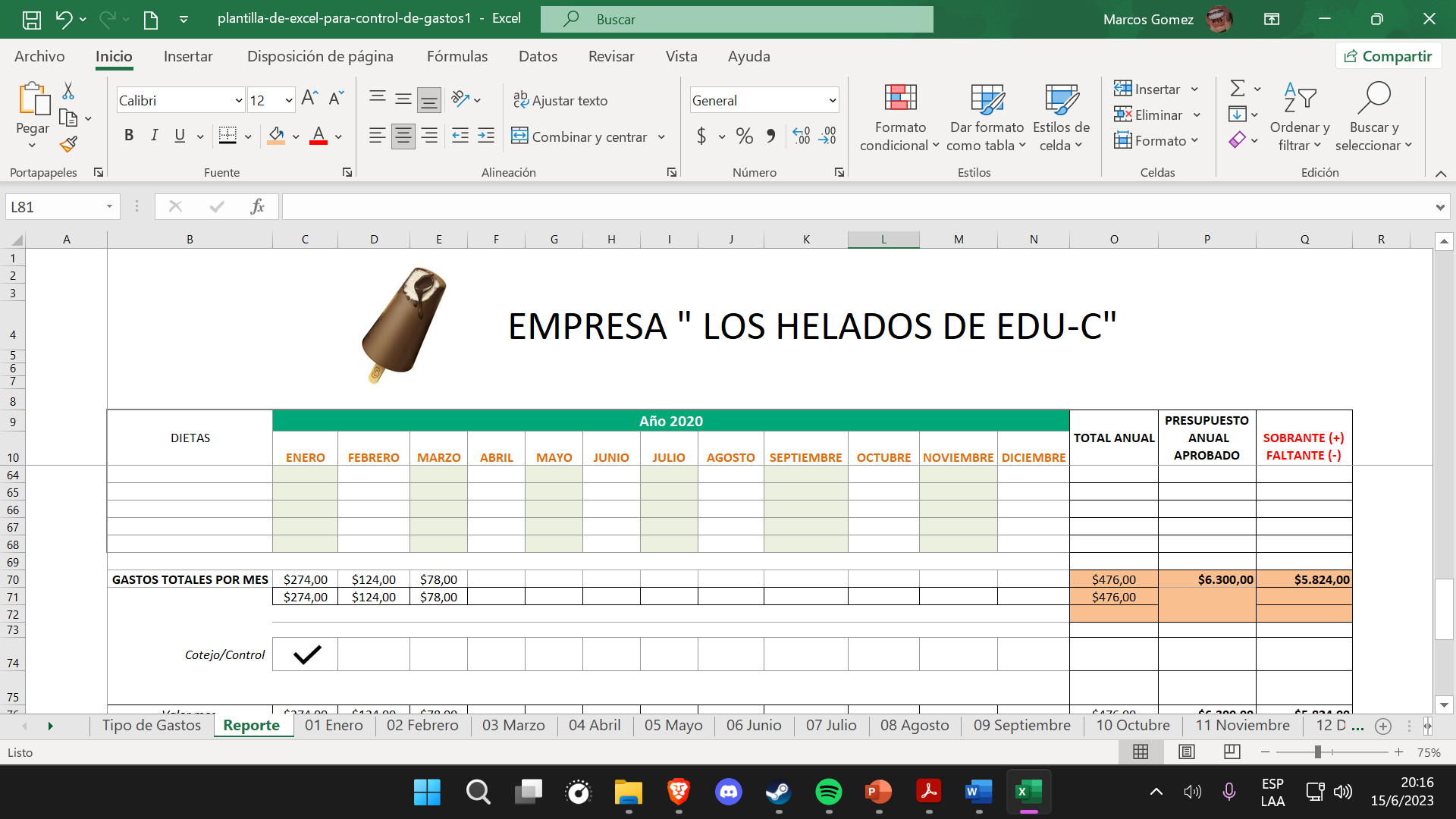 Muchas gracias
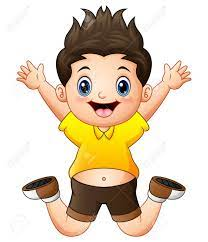 VS.